Chan’s Convex Hull Algorithm
Michael T. Goodrich
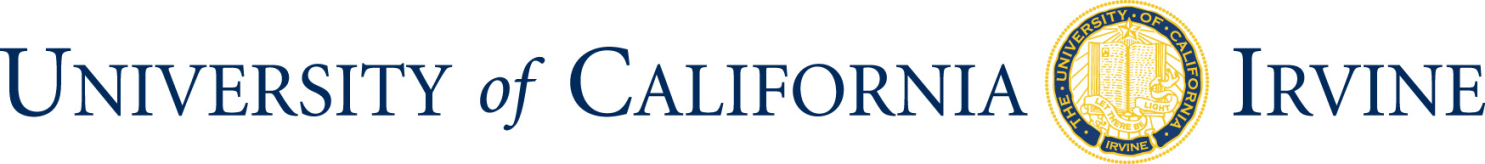 Convex Hull Binary Search
There is a binary search method for finding the common upper tangent for two convex hulls separated by a line in O(log n) time.
This same method also works to find the upper tangent between a point and a convex polygon in O(log n) time.
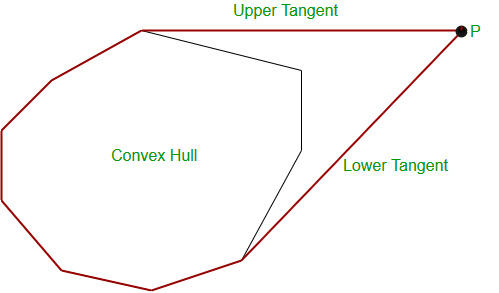 Review
The upper-hull plane-sweep algorithm runs in O(n log n) time. 
This algorithm is sometimes called “Graham Scan”
The Gift Wrapping algorithm runs in O(nh) time, where h is the size of the hull.
This algorithm is sometimes called “Jarvis March”
Which of these is best depends on h
It would be nice to have one optimal algorithm for all values of h…
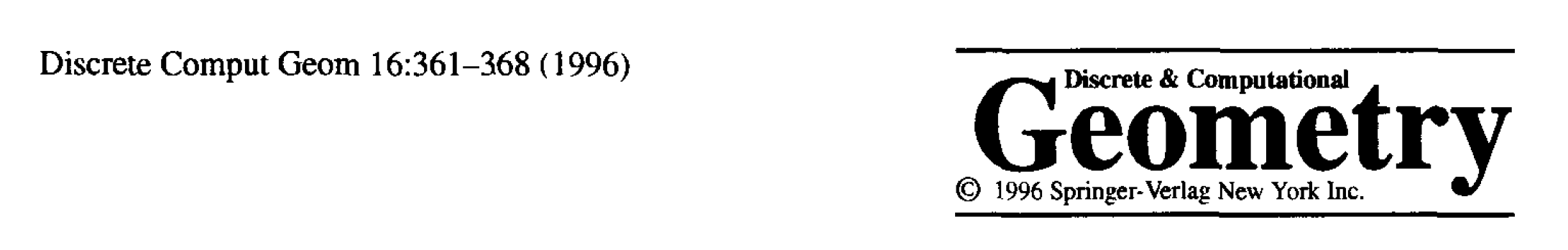 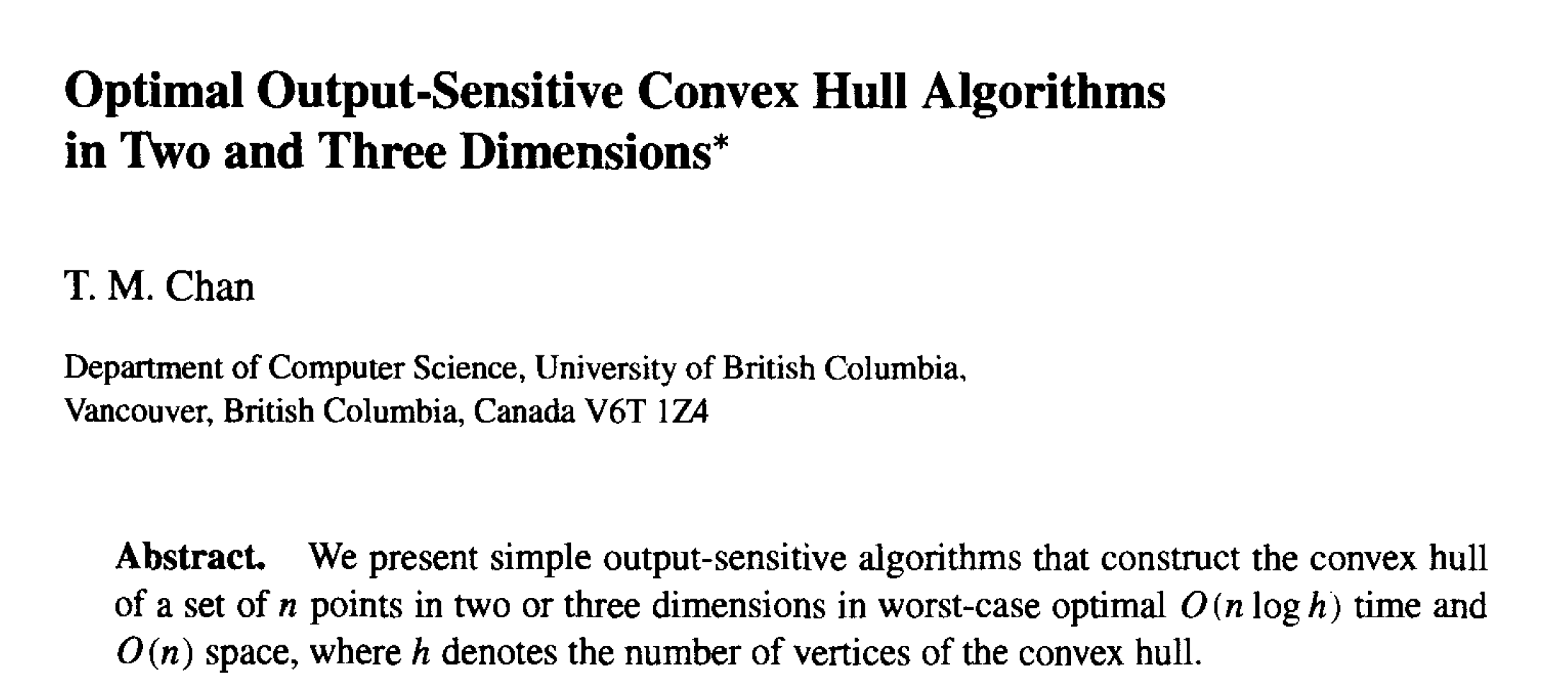 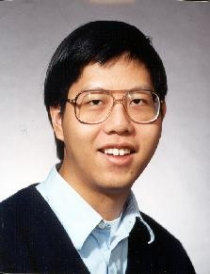 Main Idea
Assume, for now, we have an estimate, m, that is O(h).
Divide our set into n/m groups of size O(m) each
Find the convex hull of each group in O(m log m) time using Graham scan
Next, do a Jarvis march around all these “mini hulls.”
Jarvis March Steps
Start with a point, pk, on the convex hull
Find the tangent for every mini hull with pk
Takes O((n/m)log m) time
Pick the furthest one
Repeat
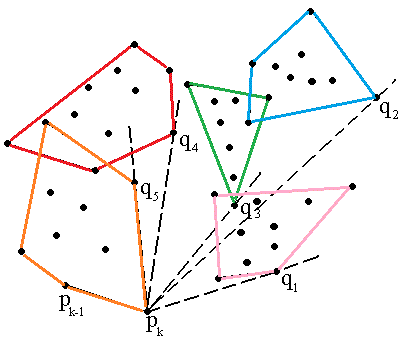 Analysis
Doing all the Graham scans to build the mini hulls takes O((n/m)m log m) = O(n log m) time.
Doing each Jarvis march step takes O((n/m) log m) time. There are h <= m such steps to find the convex hull. So all these steps take O(n log m) time.
If m is O(h), the running time is O(n log h).
But we don’t know h…
Pseudo Code
Guessing an estimate for h
Start with m = 4.
Run Chan’s algorithm. If it doesn’t return incomplete, we’re done.
Otherwise, try again with m = m2.
Keep repeating this until we get a complete hull.
The Complete Running Time
The complete running time (adding up the terms in reverse order):

   O(n log h + n log h1/2 + n log h1/4 + …)
= O(n log h + (1/2)n log h + (1/4)n log h + …)
= O(n log h).